หลักการเทศนา:ทักษะการอรรถาธิบายพระคัมภีร์
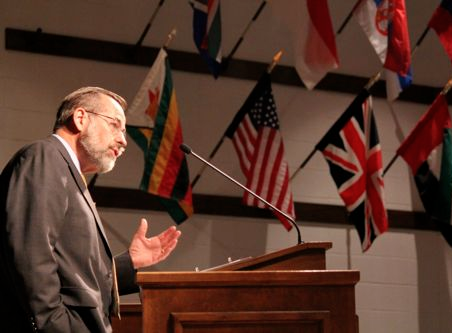 ดร.ริค กริฟฟิธ, พระคริสตธรรมสิงคโปร์ (SBC)
BibleStudyDownloads.org
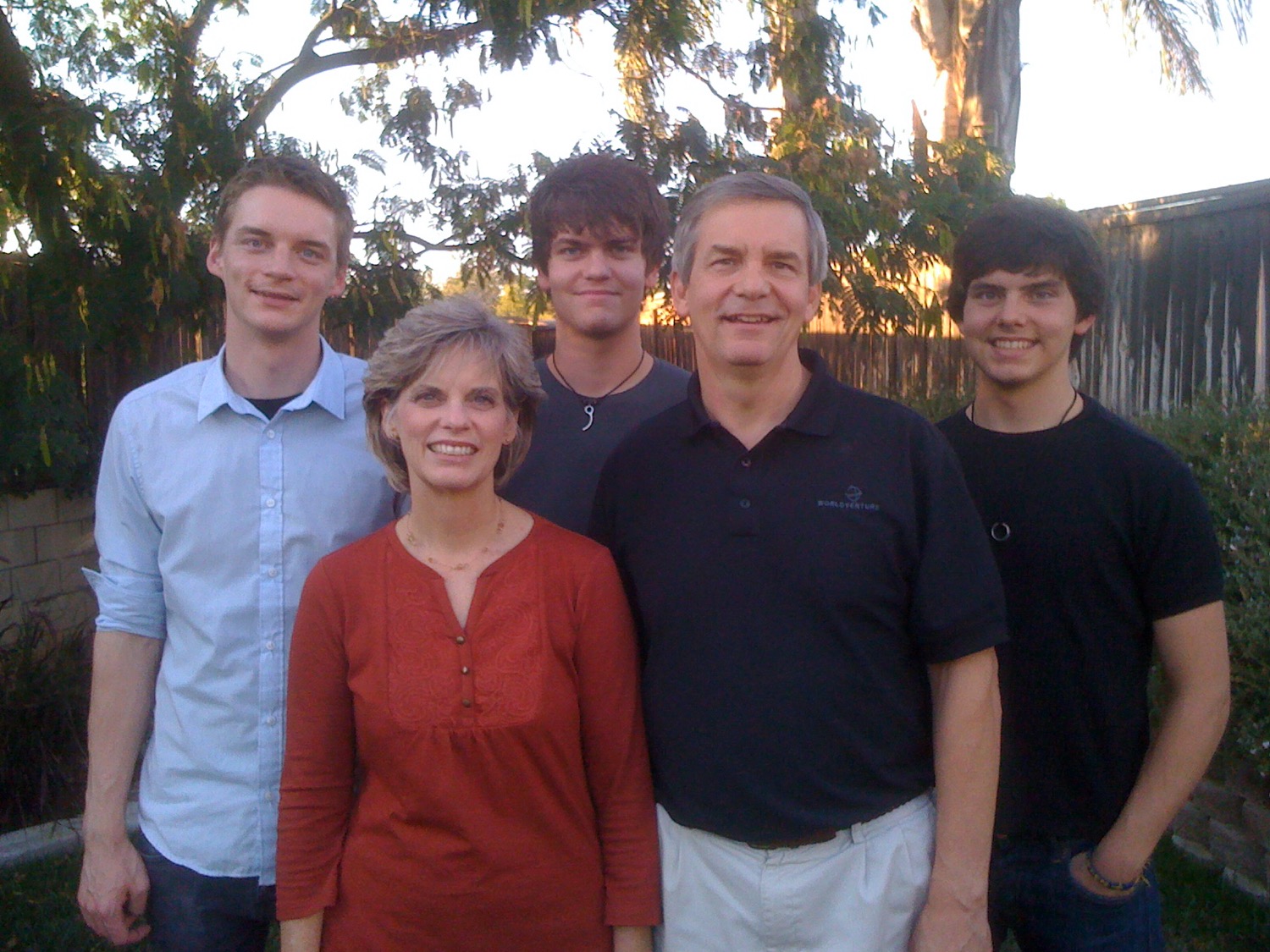 จอห์น19
เคิร์ท25
สเตเฟน23
ซูซาน
ริค
ครอบครัวกริฟฟิธตุลาคม2011
[Speaker Notes: SUSAN: God continues working in our family as we see Him work in our three sons.  Our two older ones work in Seattle and our youngest (John) is in his first semester at Biola University in Sourthern CA.  We're here this semester, pretending that he needs us until we return to Singapore on January 5.]
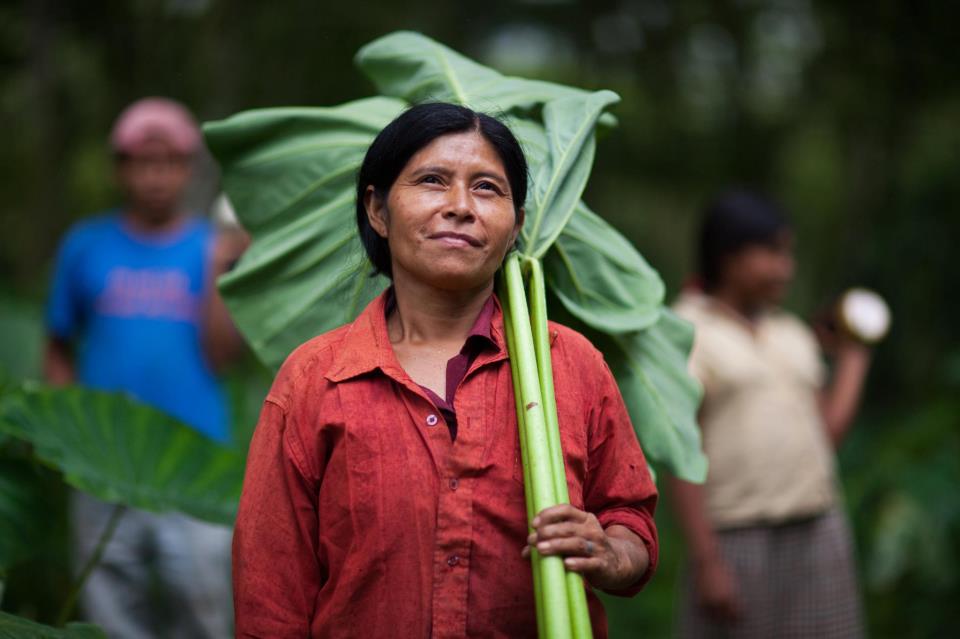 6
เคิร์ททำงานด้านการตลาดและไอที
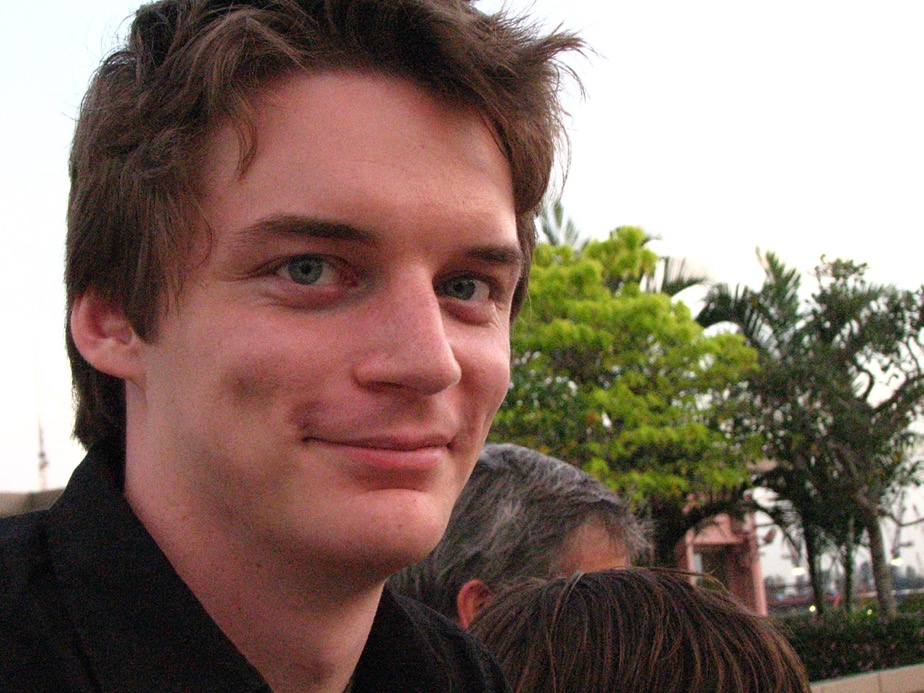 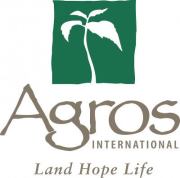 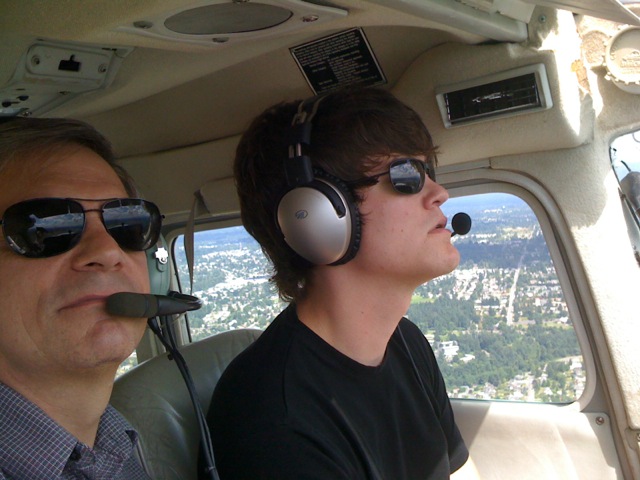 สเตเฟนเป็นนักบิน
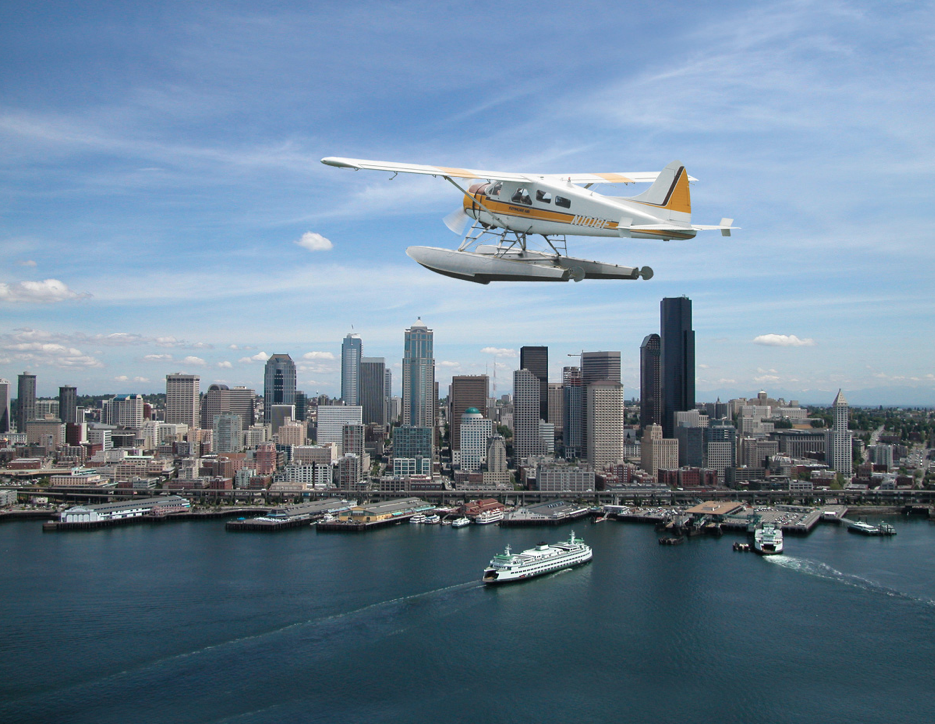 Stephen the Pilot
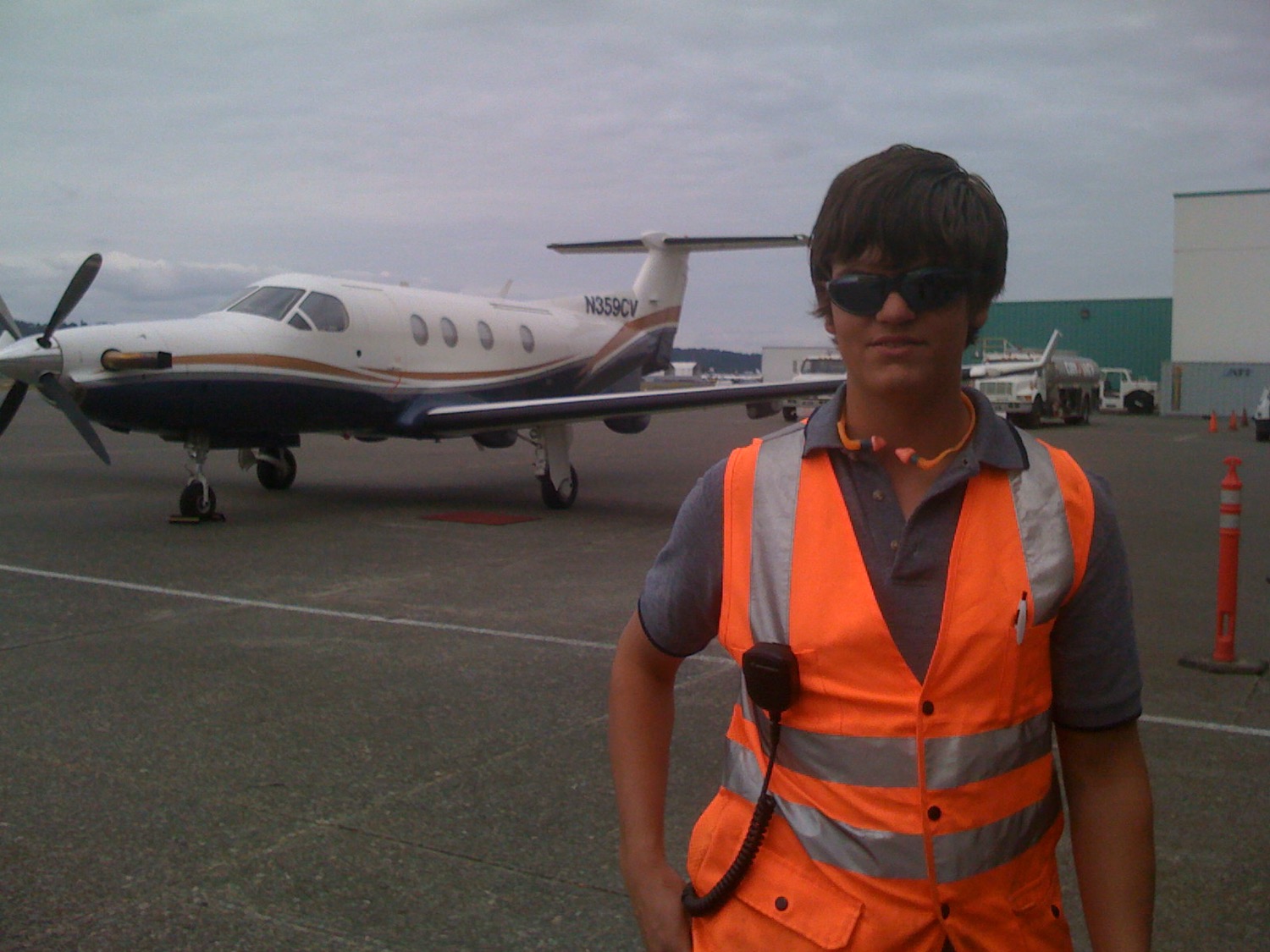 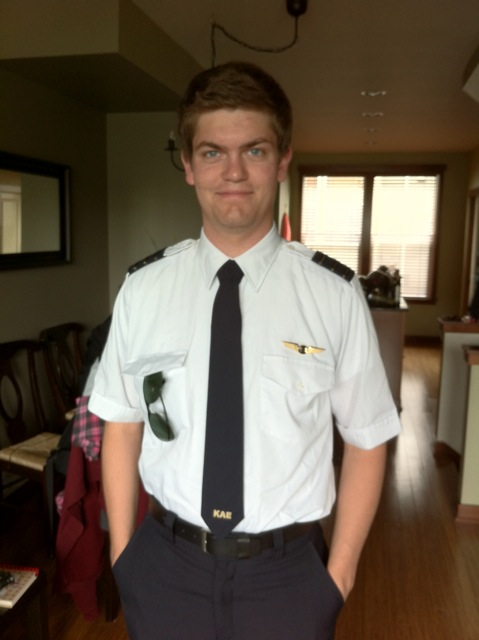 6
สเตเฟนเพิ่งเริ่มบินกับสายการบินเคนมอร์ณ สนามบินโบอิ่งซีแอทเทิล
เหนือซีแอทเทิล
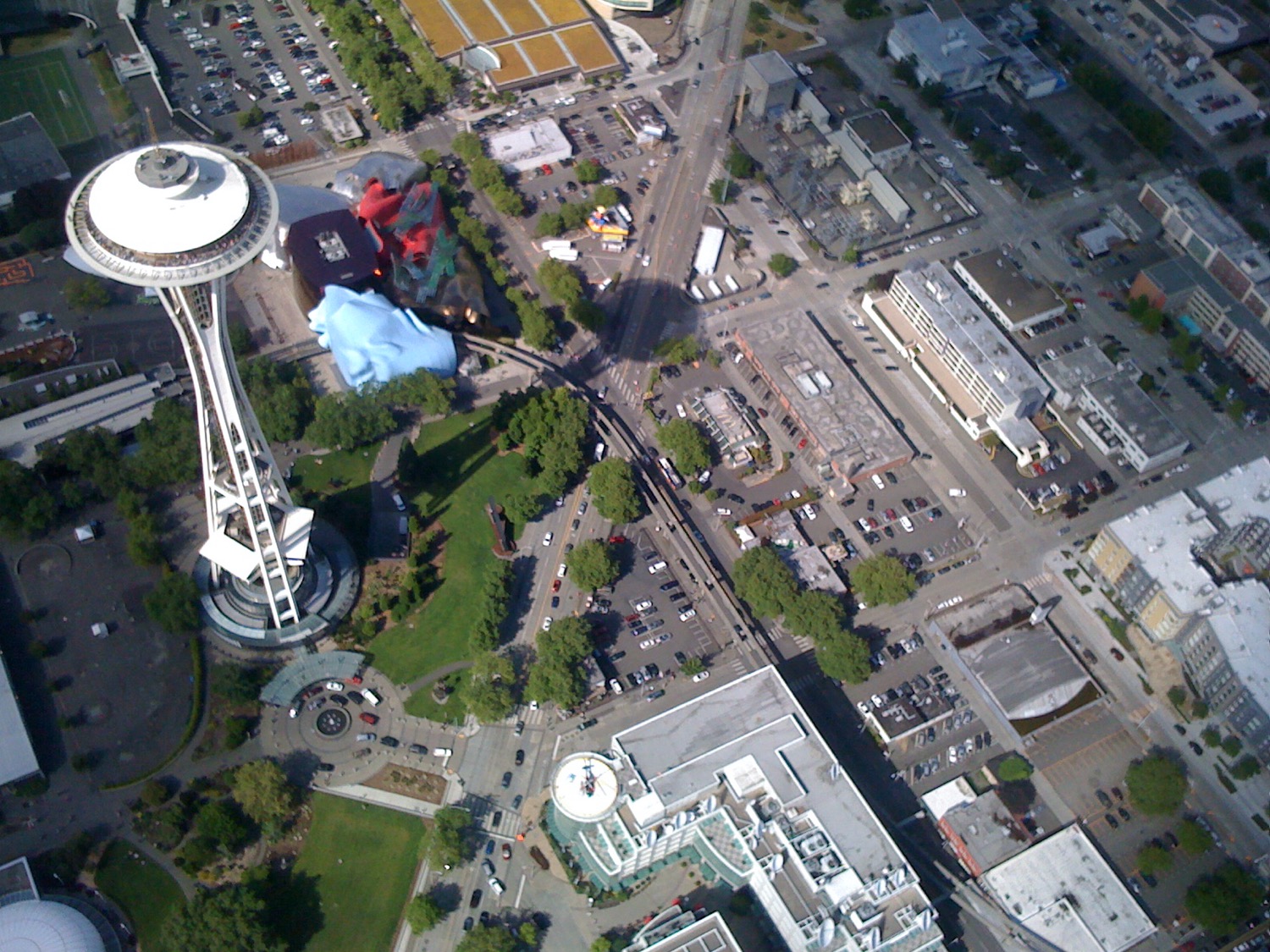 6
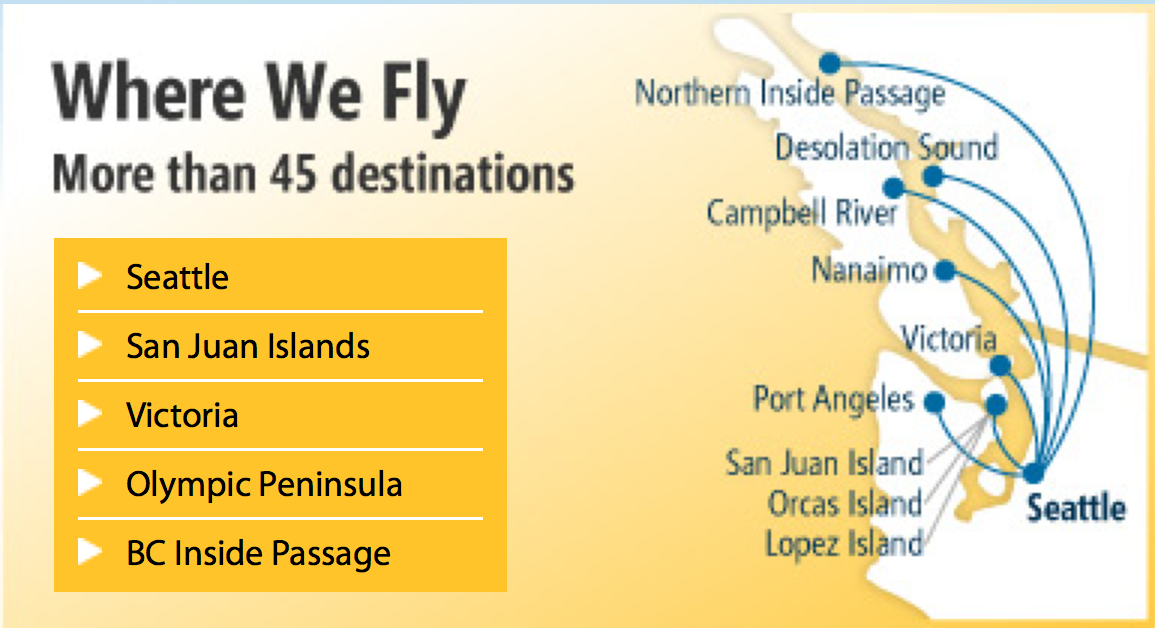 6
สเตเฟนบินไปเกาะซานจวนกับสายการบินเคนมอร์
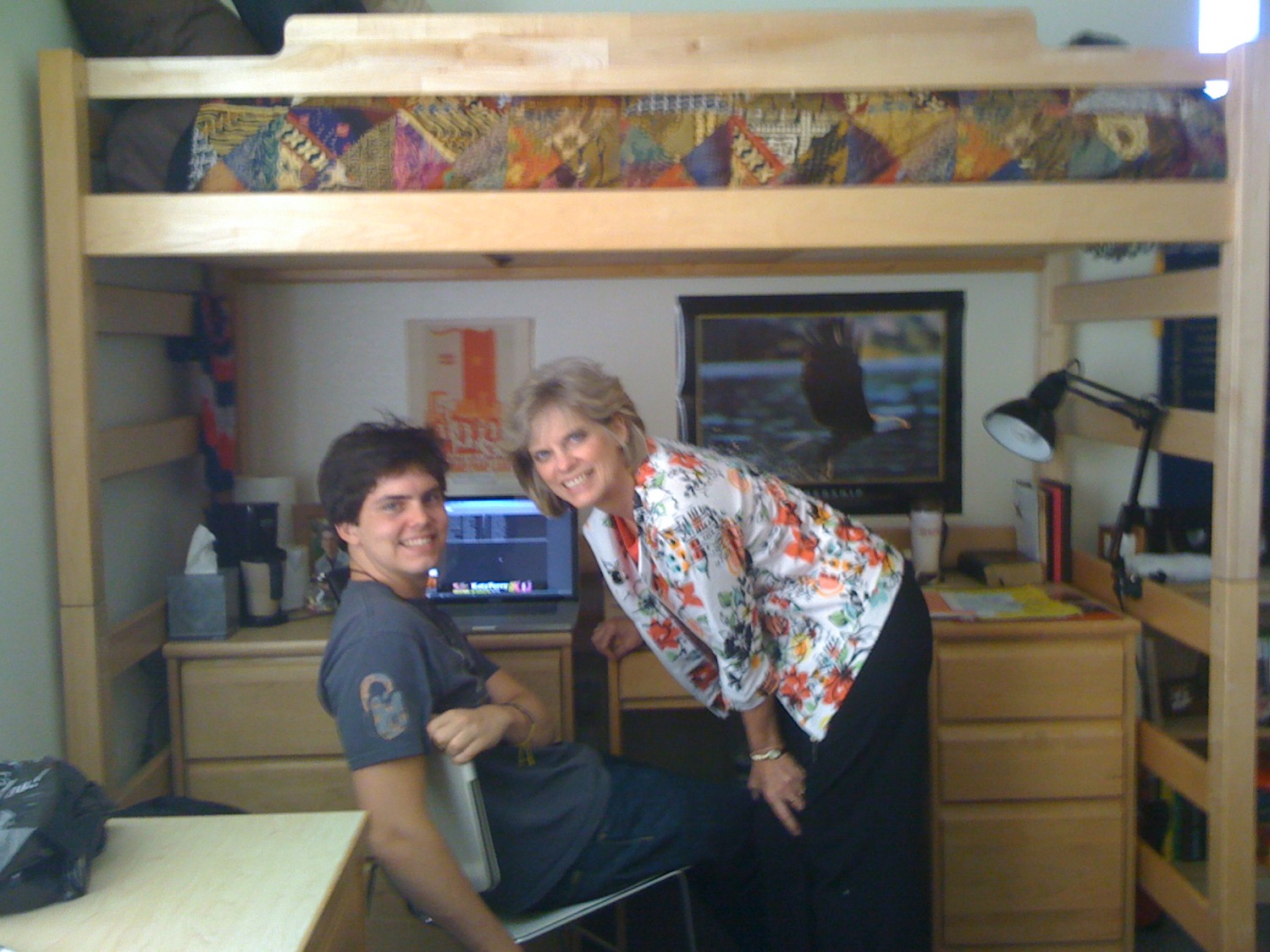 จอห์น ที่มหาวิทยาลัยไบโอล่า
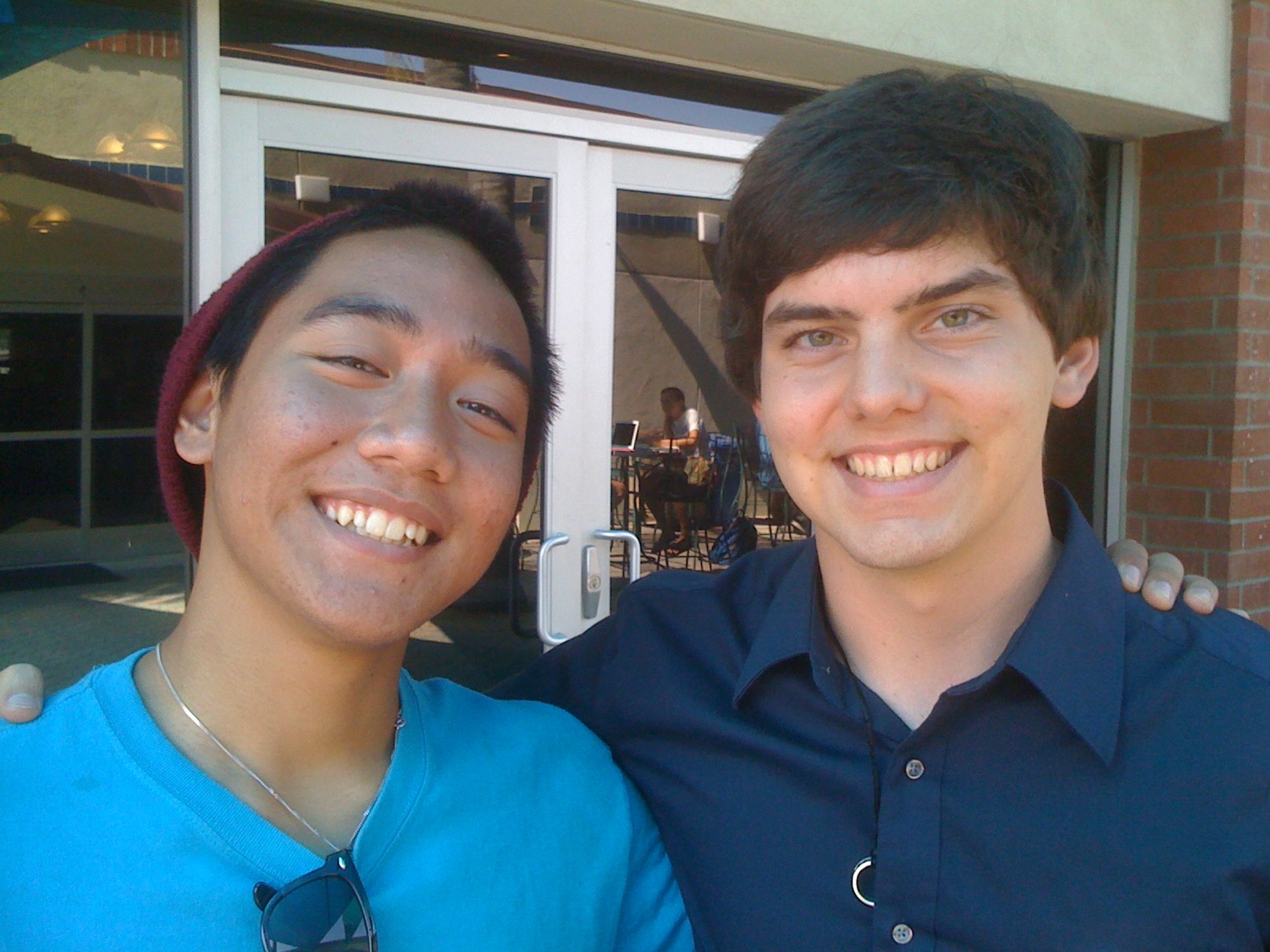 John at Biola University
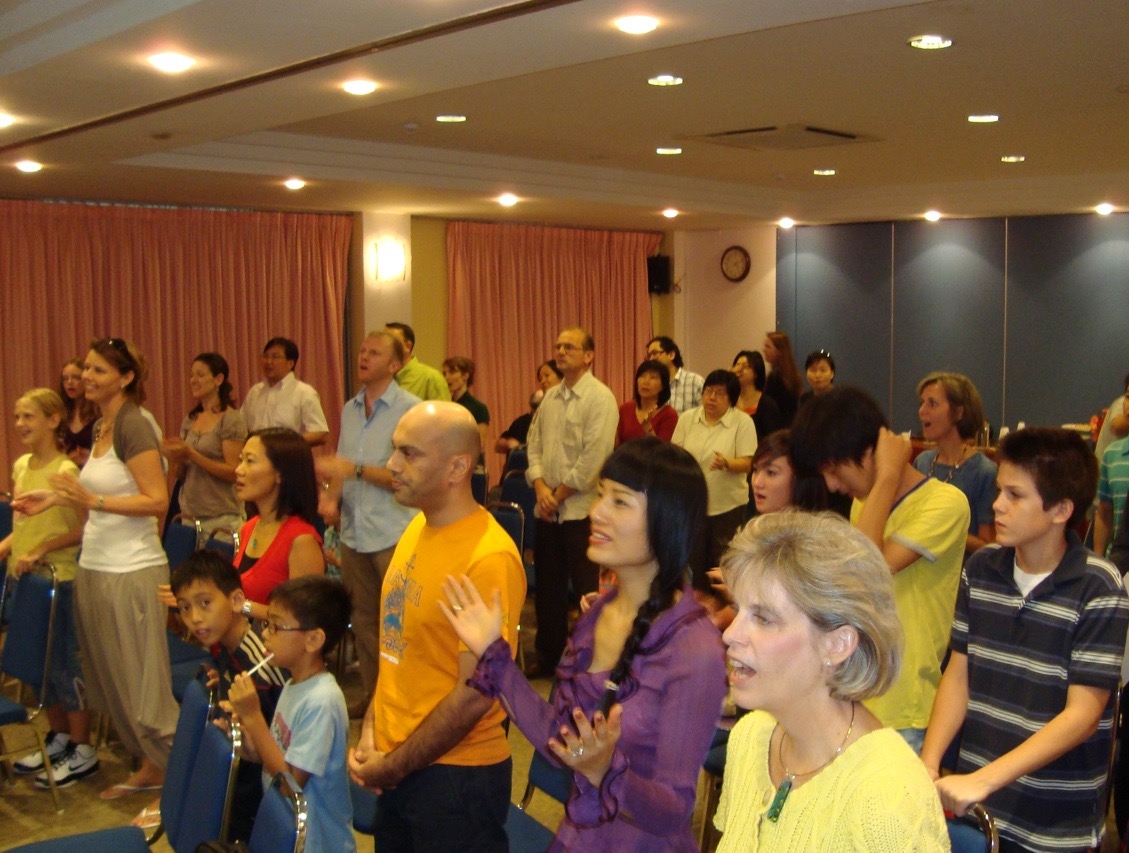 Our People
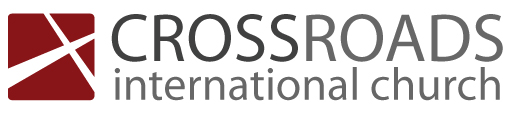 40 คน จาก 10 ชนชาติ
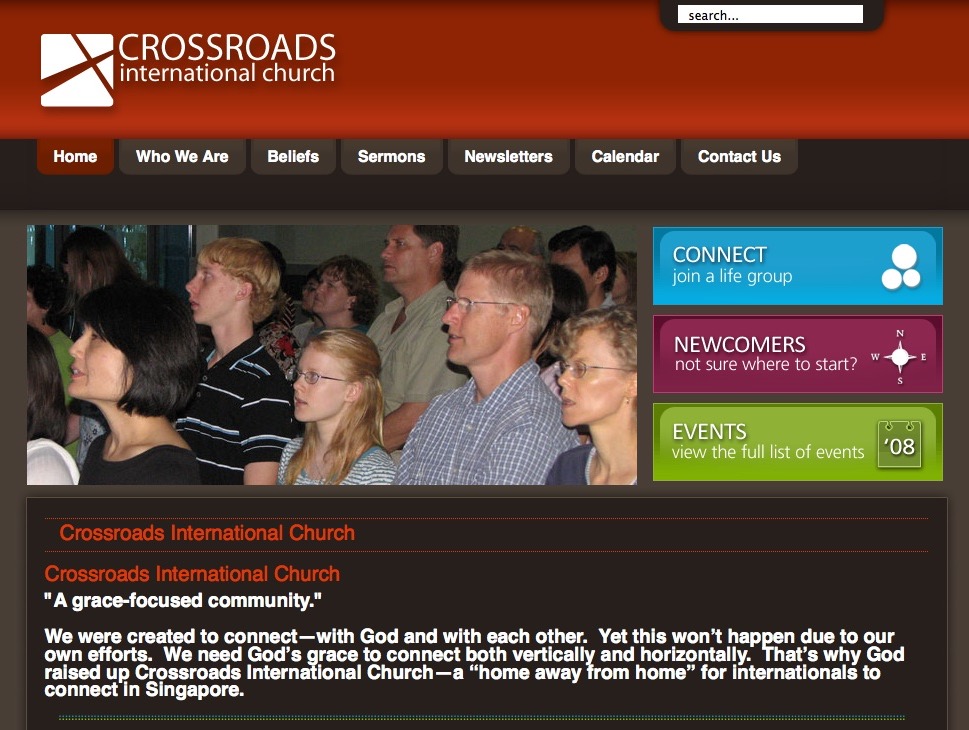 www.cicfamily.com
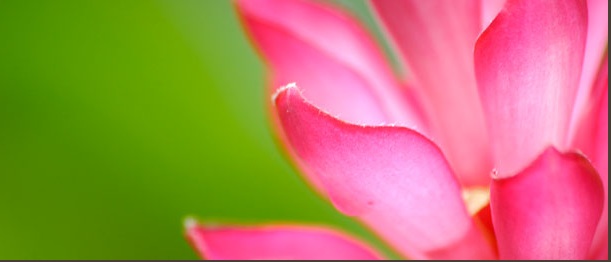 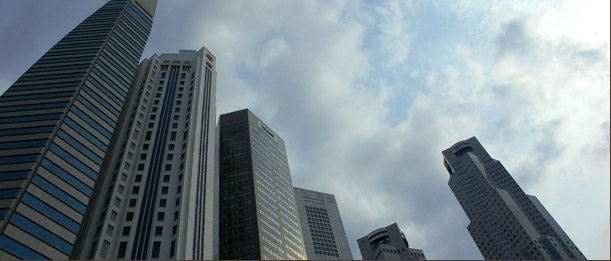 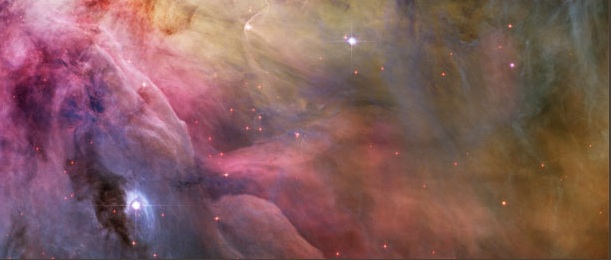 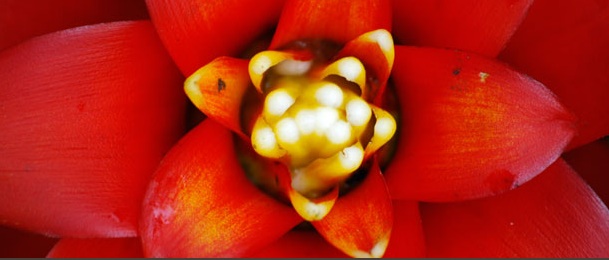 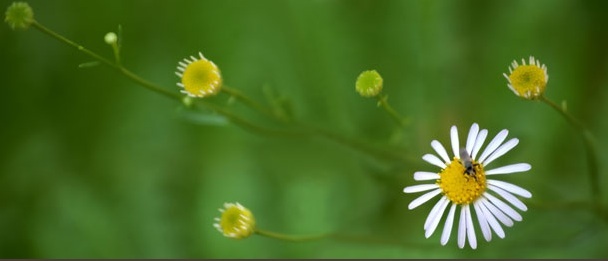 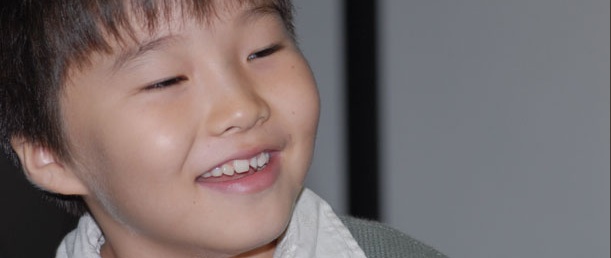 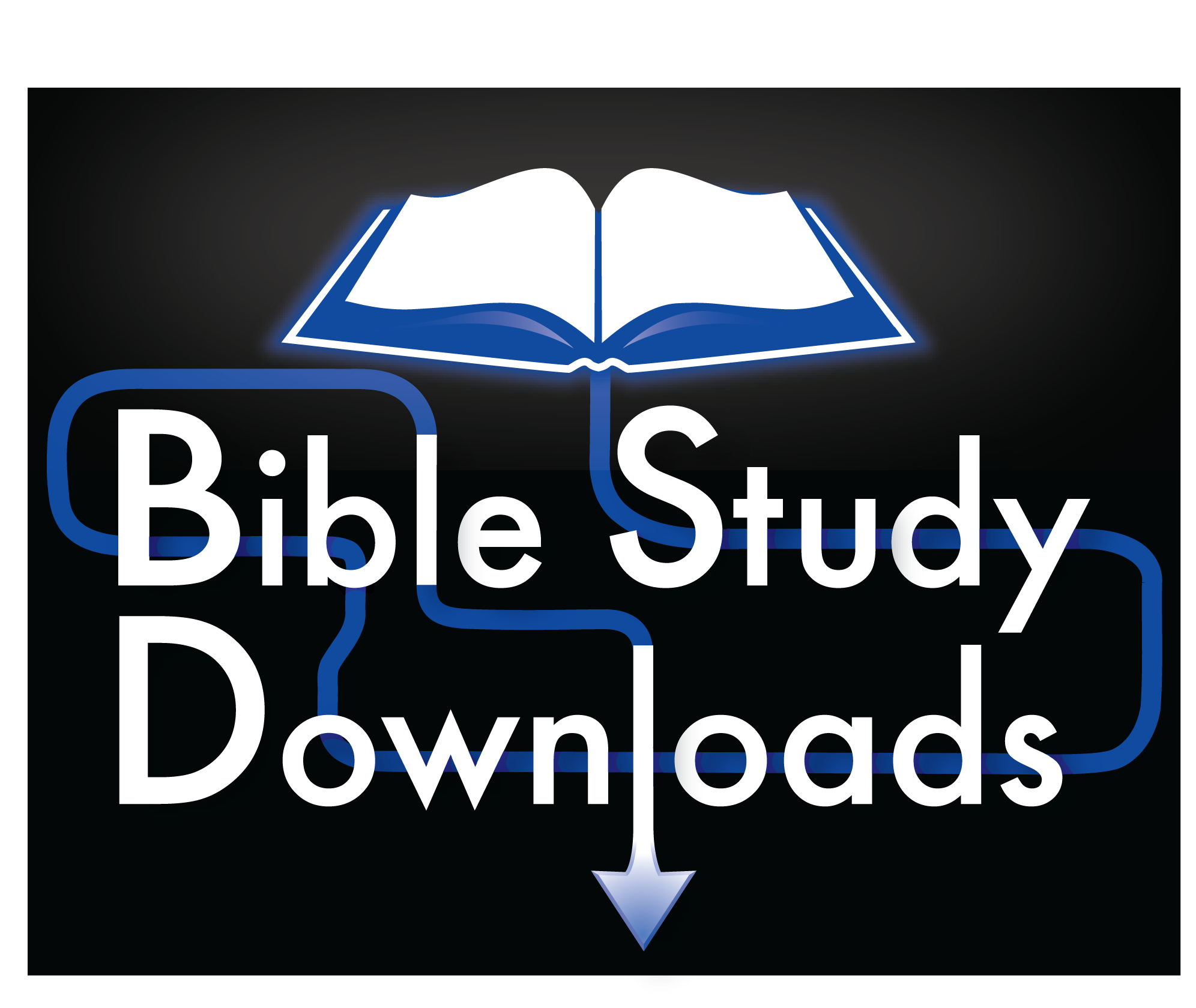 Biblestudydownloads.org
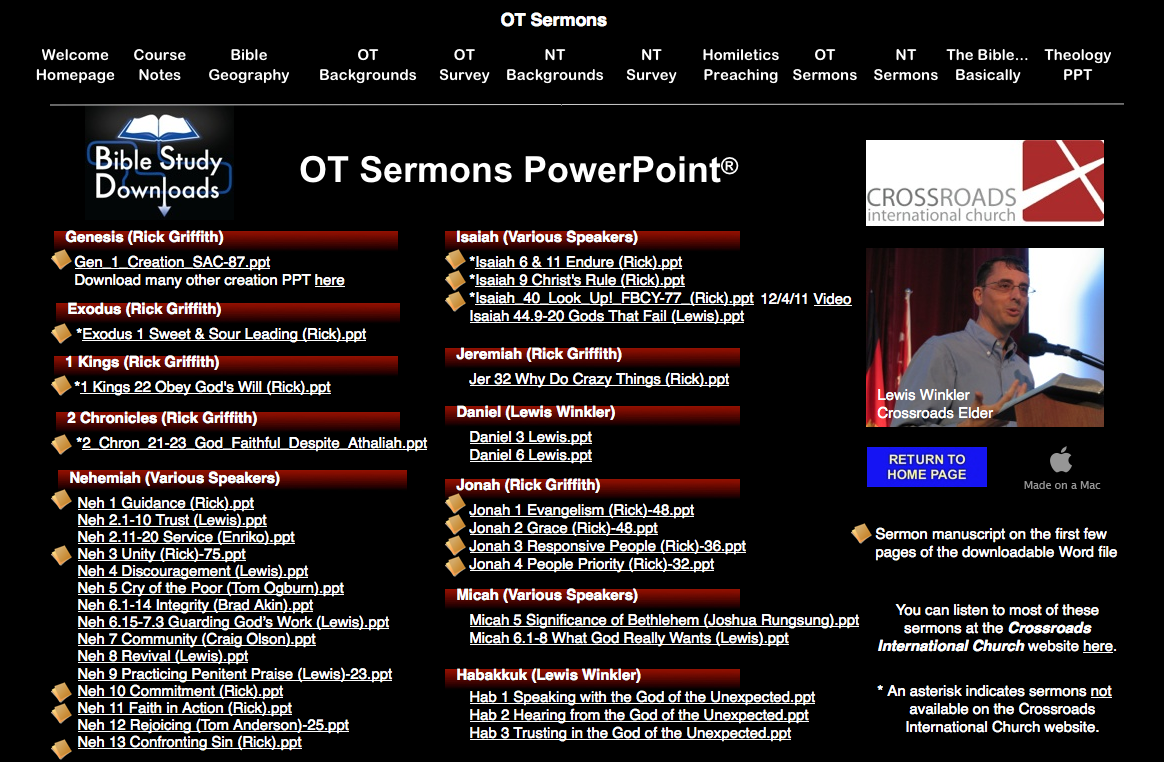 OT Sermons PPT
Biblestudydownloads.org
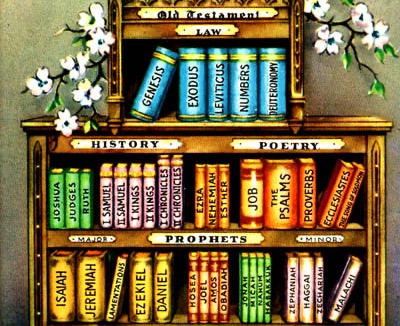 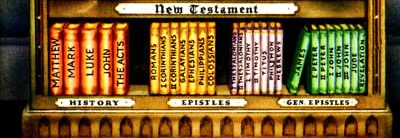 เป้าหมายของเรา : เชื่อมช่องว่าง!
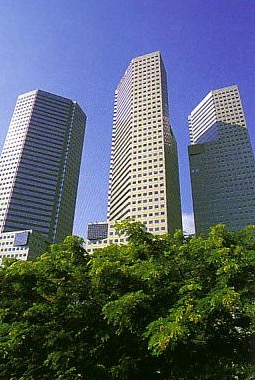 Our Goal: To Bridge the Gap!
คำอธิบายรายวิชา
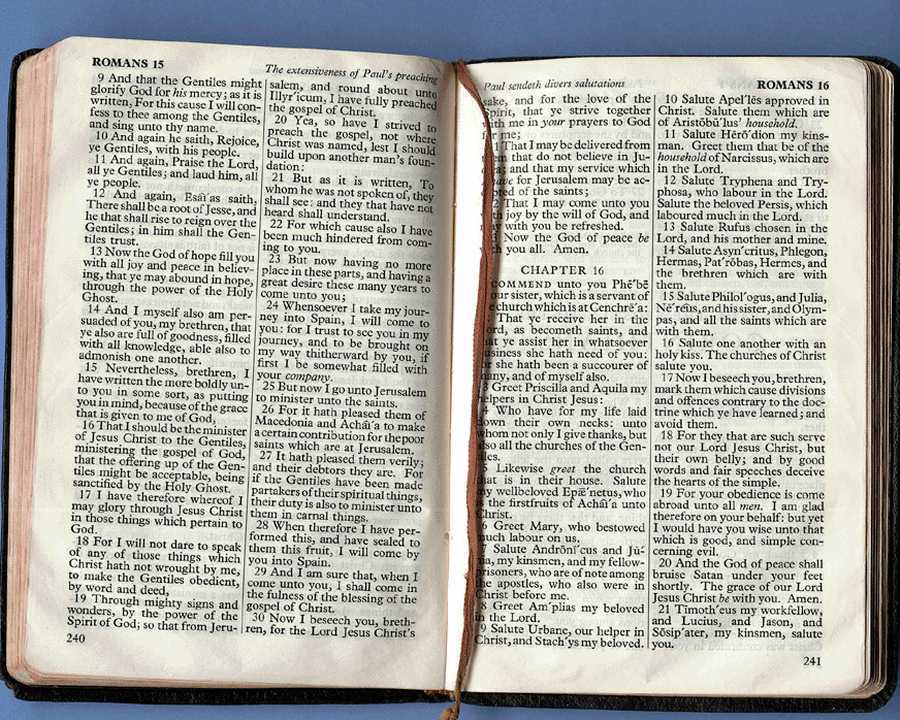 V
คำชี้แจงขั้นตอนพื้นฐานของการพัฒนาคำเทศนาแบบอรรถาธิบายเริ่มด้วย
อรรถาธิบายพระคัมภีร์อย่างถูกต้องเพื่อจะได้รับความคิดที่ถูกต้อง,
ได้รับความคิดที่เกี่ยวกับธรรมเทศนา,
ทำเค้าโครงเทศน์, 
เพิ่มเติมสิ่งที่สนับสนุนคำเทศนา (การนำไปใช้, ตัวอย่าง, จุดเปลี่ยน, คำนำ, คำสรุป ฯลฯ),
ต้นฉบับ, และ 
จบด้วยการเทศนาจริงสองกัณฑ์ในห้องเรียน และพูดเรื่องสั้นอื่นๆ อีกสองเรื่อง
โดยปกติจะสอนปฎิทินการเทศน์และเทศนาพิเศษ (การเล่าเรื่อง, หัวข้อที่กำลังเป็นที่สนใจ, เรื่องที่ใช้คนๆเดียวพูด, ประกาศข่าวประเสริฐ, งานสมรส และงานศพ)
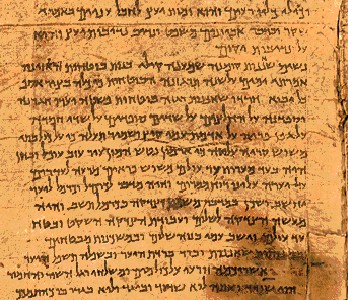 v
จุดมุ่งหมายของรายวิชา
เมื่อเรียนจบรายวิชานี้ นักเรียนควรจะสามารถ…
A. รู้ว่าเทศนาแบบอรรถาธิบายคืออะไร และทำไมต้องเทศน์เช่นนั้น
B. ทำโครงเทศน์  ที่ตีความตามพระคัมภีร์ และ ที่เกี่ยวกับธรรมเทศนา ได้ 
C. อธิบายส่วนนำ, เนื้อหา และ สรุปได้
D. เริ่มที่จะมั่นใจในการพูดและเทศน์
E. เลือกและจัดระเบียบการอธิบายอย่างมีประสิทธิภาพได้
F. ประยุกต์ใช้ อย่างสอดคล้องกับเนื้อหาในพระคัมภีร์ได้
G. ประเมิน คำเทศนาเพื่อที่จะพัฒนาต่อไปได้
H. เทศน์ (“เนื้อหา”) การเล่าเรื่อง, หัวข้อที่กำลังเป็นที่สนใจ, เรื่องที่พูดโดยคนๆเดียว, การประกาศข่าวประเสริฐ, งานสมรส และ งานศพได้
I. เทศน์ (“วิธี”) เทศนาที่เป็นจริง น่าสนใจ ชัดเจน และสอดคล้องได้ (เป้าหมายพื้นฐานที่สรุปไว้ในหน้า 25)
25
เป็นจริง
น่าสนใจ
จุดมุ่งหมายทั้งสี่ :เทศนาที่…
ชัดเจน
สอดคล้อง
v
สิ่งที่ต้องทำสำหรับรายวิชานี้
การอ่าน (10%)
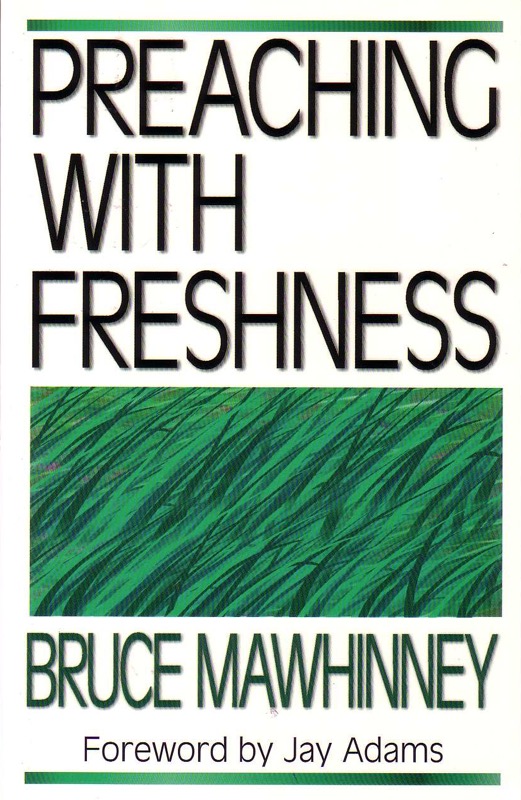 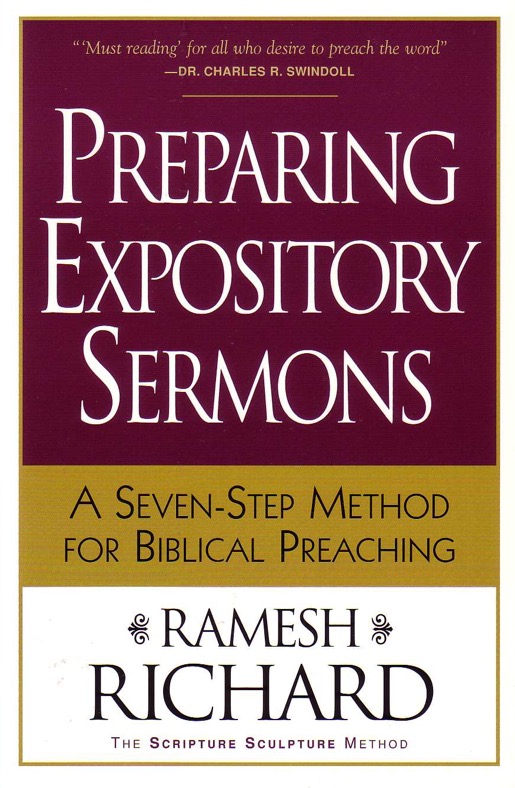 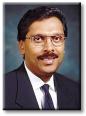 v
สิ่งที่ต้องทำสำหรับรายวิชาของ SBC
การอ่าน (10%)
การใช้ตัวอย่างประกอบ (5%)
การบ้าน (30%)
การมีส่วนร่วม (5%) 
การพูด (50%)
v
การบ้านการใช้ตัวอย่างประกอบ
ทำอย่างไร…
v
รูปแบบของการใช้ตัวอย่างประกอบ
เนื้อหา
สำนวนการเขียน
แหล่งที่มา
รูปแบบ
กระบวนการ
vi
ตัวอย่าง การใช้ตัวอย่างประกอบ
vii
ตัวอย่างการประเมินผล
vii
งานเขียนทั้ง 12 ชิ้น
สิ่งนี้จะเตรียมคุณสำหรับการพูด
ผู้เทศน์ และผู้ประเมิน ใน SBC
viii
July-Nov 12
เทศนาตามข้อพระคัมภีร์จดหมายฉบับต่างๆ (15 นาที)
B
รม. 13:8 
	8อย่าเป็นหนี้อะไรใคร นอกจากความรักซึ่งมีต่อกัน เพราะว่าผู้ที่รักเพื่อนบ้าน ก็ได้ปฏิบัติตามธรรมบัญญัติครบถ้วนแล้ว
รม. 14:22-23
	22ความเชื่อที่ท่านมีต่อพระเจ้านั้น จงยึดไว้ให้มั่น ผู้ใดไม่มีเหตุที่จะติเตียนตัวเองในสิ่งที่ตนเห็นชอบแล้วนั้น ก็เป็นสุข23แต่ผู้ที่มีความสงสัยอยู่นั้นถ้าเขากินก็มีความผิด เพราะเขามิได้กินตามที่ตนเชื่อ ทั้งนี้เพราะการกระทำใดๆที่มิได้เกิดจากความเชื่อมั่นก็เป็นบาปทั้งสิ้น
กท. 6:2
	2จงช่วยรับภาระของกันและกัน ท่านจึงจะได้ปฏิบัติตามพระบัญญัติของพระคริสต์
เทศนาตามข้อพระคัมภีร์จดหมายฉบับต่างๆ (15 นาที)
B
อฟ. 2:10
	10เพราะว่าเราเป็นฝีพระหัตถ์ของพระองค์ ที่ทรงสร้างขึ้นในพระเยซูคริสต์เพื่อให้ประกอบการดี ซึ่งพระเจ้าได้ทรงดำริไว้ล่วงหน้าเพื่อให้เรากระทำ
อฟ. 4:26-27
	26จะโกรธก็โกรธได้ แต่อย่าทำบาป อย่าให้ถึงตะวันตกท่านยังโกรธอยู่27และอย่าให้โอกาสแก่มาร
อฟ. 4:28
	28คนที่เคยขโมยก็อย่าขโมยอีก แต่จงใช้มือทำงานที่ดีดีกว่า เพื่อจะได้มีอะไรๆแจกให้แก่คนที่ขัดสน
อฟ. 4:29
	29อย่าให้คำหยาบคายออกมาจากปากท่านเลย แต่จงกล่าวคำที่ดีและเป็นประโยชน์ให้เหมาะสมกับความต้องการ เพื่อจะได้เป็นคุณแก่คนที่ได้ยินได้ฟัง
เทศนาตามข้อพระคัมภีร์จดหมายฉบับต่างๆ (15 นาที)
B
อฟ. 6:4
	4ฝ่ายท่านผู้เป็นบิดา อย่ายั่วบุตรของตนให้เกิดโทสะ แต่จงอบรมบุตรด้วยการสั่งสอน และการเตือนสติตามหลักขององค์พระผู้เป็นเจ้า
ฟป. 2:13
	13เพราะว่าพระเจ้าเป็นผู้ทรงกระทำกิจอยู่ภายในท่าน ให้ท่านมีใจปรารถนาทั้งให้ประพฤติตามชอบพระทัยของพระองค์
ฟป. 2:14
	14จงทำสิ่งสารพัดโดยปราศจากการบ่นและการทุ่มเถียงกัน
คส. 2:8-9
	8จงระวังให้ดี อย่าให้ผู้ใดทำให้ท่านตกเป็นเหยื่อด้วยหลักปรัชญา และด้วยคำล่อลวงอันเหลวไหลตามตำนานของมนุษย์ ตามวิญญาณต่างๆ แห่งสากลจักรวาล ไม่ใช่ตามพระคริสต์9เพราะว่าในพระองค์นั้น สภาพของพระเจ้าดำรงอยู่อย่างบริบูรณ์
เทศนาตามข้อพระคัมภีร์จดหมายฉบับต่างๆ (15 นาที)
B
1 ทธ. 2:11-12
	11ให้ผู้หญิงเรียนอย่างเงียบๆและด้วยใจนอบน้อม12ข้าพเจ้าไม่ยอมให้ผู้หญิงสั่งสอนหรือใช้อำนาจเหนือผู้ชาย แต่ให้เขานิ่งๆอยู่
1 ทธ. 5:22
	22อย่าด่วนเอามือวางเจิมผู้ใด และอย่ามีส่วนร่วมในการกระทำบาปเลย จงรักษาตัวให้บริสุทธิ์
ทต. 3:9
	9แต่จงหลีกเสียจากปัญหาโฉดเขลาที่เถียงกัน จากการลำดับวงศ์ตระกูลและการเถียง และการทะเลาะกันเรื่องธรรมบัญญัติ เพราะว่าการอย่างนั้นไร้ประโยชน์และไม่เป็นเรื่องเป็นราว
ฮบ. 3:13
	13ท่านจงเตือนสติกันและกันทุกวัน ตลอดเวลาที่เรียกว่า "วันนี้" เพื่อว่าจะไม่มีผู้ใดในพวกท่านมีใจแข็งกระด้างไป เพราะเล่ห์กลของบาป
เทศนาตามข้อพระคัมภีร์จดหมายฉบับต่างๆ (15 นาที)
B
ฮบ. 13:2
	2อย่าละเลยที่จะต้อนรับแขกแปลกหน้า เพราะว่าโดยการกระทำเช่นนั้น บางคนก็ได้ต้อนรับทูตสวรรค์โดยไม่รู้ตัว
1 ปต. 2:2
	2เช่นเดียวกับทารกแรกเกิด จงปรารถนาน้ำนมฝ่ายวิญญาณอันบริสุทธิ์ เพื่อโดยน้ำนมนั้นจะทำให้ท่านทั้งหลายเจริญขึ้นสู่ความรอด
1 ปต. 3:7
	7ท่านทั้งหลายที่เป็นสามีก็เช่นกัน จงอยู่กินกับภรรยาด้วยความเข้าใจในเธอ จงให้เกียรติแก่ภรรยา เพราะเป็นเพศที่อ่อนแอกว่า และเพราะท่านทั้งสองได้รับชีวิตอันเป็นพระคุณเป็นมรดก เพื่อว่าคำอธิษฐานของท่านจะไม่มีอุปสรรคขัดขวาง
2 ปต. 3:3
	3จงรู้ข้อนี้ก่อนคือ ในกาลสุดท้ายคนที่ชอบเยาะเย้ยจะเกิดขึ้น และประพฤติตามใจปรารถนาของตน
กรุณาส่งสิ่งเหล่านี้สำหรับเทศนา15 นาทีทั้งสอง…
ix
วัน ก่อน เทศน์…
การบ้านโครงเทศน์ 7 & 8 (or 11 & 12)
พาวเวอร์พอยท์ ของโครงเทศน์ 
สำเนา ของโครงเทศน์ทั้งหมด
คู่มือ ทำหมายเหตุประกอบให้ชัดเจน
วัน ที่คุณเทศน์…
ใช้แฟลชไดรฟ์เพื่อบันทึกการเทศน์ของคุณ
ภายในสองวัน หลังจาก คุณเทศน์
การประเมินการเทศน์ด้วยตัวเอง (หน้า 104)
งงเรื่องการบ้านหรือ? จงขอความช่วยเหลือ!
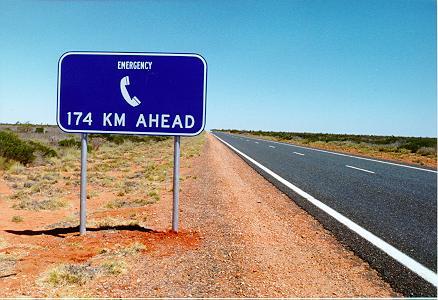 กรุณาพิมพ์การบ้านของคุณลงในคอมพิวเตอร์
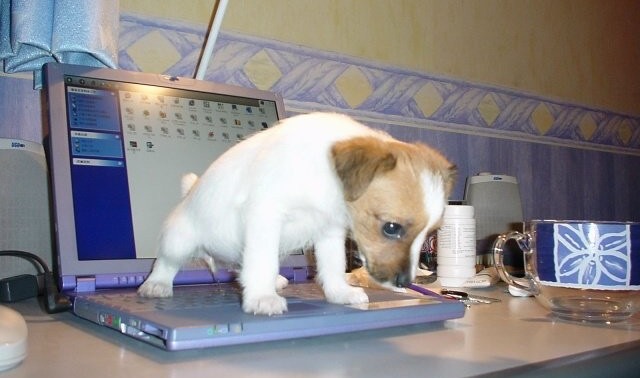 ซื้อประกันด้วยนะ!
xiii
เรื่องอื่นๆ
สำเนาบทเรียน 
ติดต่อข้าพเจ้า
SBC ตู้ L19 หรือ โทร (6559-1555 ext. 7130)
โทรศัพท์มือถือ 9113-7090
ที่อยู่ SBC Block 2-302 
โทรศัพท์บ้าน is 67622011
E-mail: griffith@sbc.edu.sg
เวลาทำงาน คือ …
ได้เวลาทานอาหารเที่ยง!
16
ทำไมต้องแบ่งปันคำพยาน?
ง่ายที่จะพูดเกี่ยวกับตัวเอง
ถนัดที่สุด
เป็นโอกาสในการแป่งปันข่าวประเสริฐ
ดร.ริค กริฟฟิธ, พระคริสตธรรมสิงคโปร์ (SBC)
www.biblestudydownloads.com
16
แผนผังการเป็นพยาน
หลังจากกลับใจ:
ความคิดของคุณ
การเปลี่ยนแปลงหลักๆ
เป็นนามธรรม!
กลับใจ:
แบ่งปันเหตุการณ์นั้น
สิ่งที่คุณเชื่อ
เป็นนามธรรม!
รักษาแนวคิดหลักเดียวกันตลอดเรื่อง!
ก่อนกลับใจ:
ความคิดของคุณ
การกระทำของคุณ
เป็นนามธรรม!
Black
B
ผู้เทศนา และ ผู้ประเมินผล LBC
ผู้เทศนา และ ผู้ประเมินผล SBC
viii
ก.ค.-พ.ย. 05
ผู้เทศนา และ ผู้ประเมินผล SBC
viii
ก.ค.-พ.ย. 06
ผู้เทศนา และ ผู้ประเมินผล SBC
viii
ก.ค.-พ.ย. 08
B
ผู้เทศนา และ ผู้ประเมินผล HGST
พฤษภาคม 2010
ผู้เทศนา และ ผู้ประเมินผล SCM
B
มกราคม 2011
v
สิ่งที่ต้องทำในรายวิชา HGSTC
การอ่าน (10%)

B.	การบ้าน (25%)

C.	การมีส่วนร่วม การเข้าเรียน (5%) 

D.	การเทศน์ (60%)
v
สิ่งที่ต้องทำในรายวิชา LBC
การอ่าน (10%)

B.  การบ้าน(25%)

C.	การเข้าเรียน (5%) 

D.	การเทศน์ (60%)
A
สิ่งที่ต้องทำในรายวิชา SCM
การอ่าน (25%)

B.	การบ้าน (25%)

C.	การเทศน์ (50%)
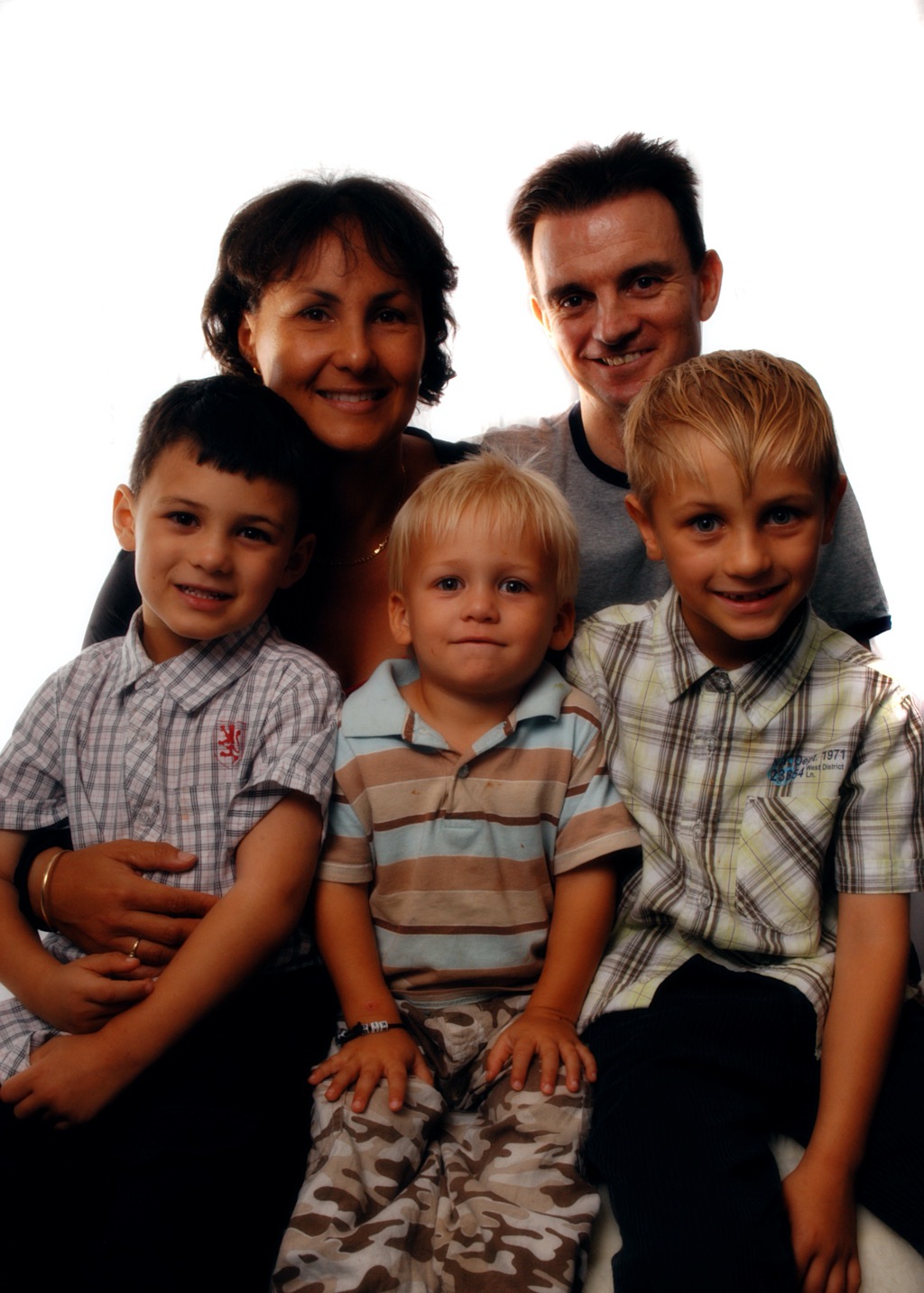 อลัน
ครอบครัวสแตนเลย์
แคทลีน
ลูค
แจ็คสัน
คาเลบ
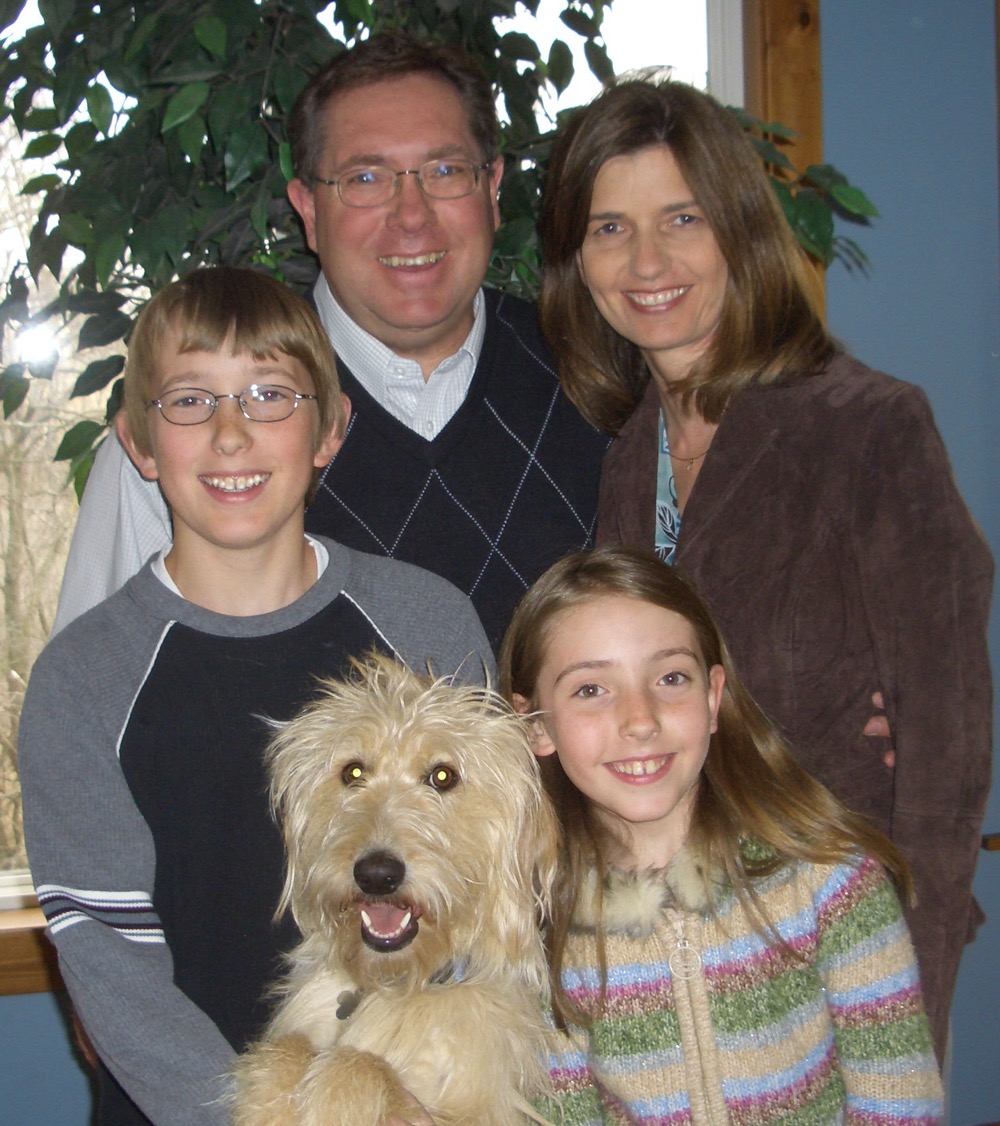 รอน
ครอบครัวชีฟแลนด์
โจดี้
ลูค
เจสสิก้า
ฮอลลี่
Black
ฟรี! ใช้ไฟล์พรีเซ้นเทชั่นนี้ได้
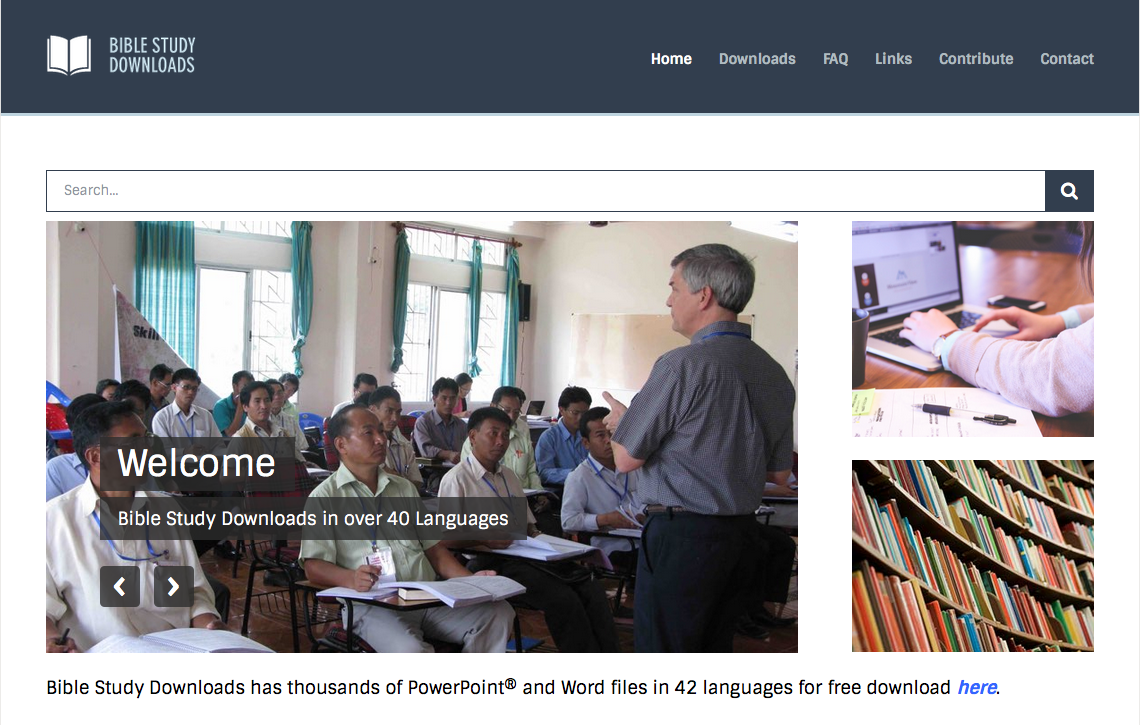 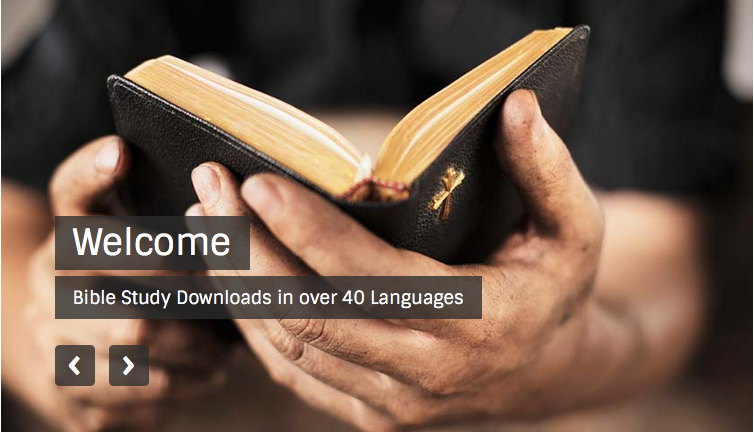 ดูหลักการเทศนาได้ที่ BibleStudyDownloads.org